Interchange fees and the quality of service obtained by consumers and merchants
Marianne Verdier, EconomiX
University Paris Ouest Nanterre
1
Introduction
General idea of this presentation: 
challenge the common view that the main impact of IF on consumers and merchants is a price impact

IF are interbank transfers which impact:
1) The quality of service perceived by consumers and merchants
2) The costs of accepting payment instruments.
2
Common view: Interchange fees impact prices
INTERCHANGE
INTERCHANGE
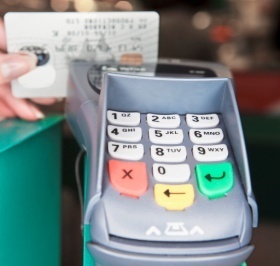 LOWER PRICE?
HIGHER PRICE?
3
RETAIL PRICE?
[Speaker Notes: The evidence that we have on the Australian reform of 2003 does not show that IF regulation resulted in lower retail prices. This is complex because retail sectors are imperfectly competitive. Distinction between large and small retailers (it seems that the pass through of IF reduction to consumers has been lower for large retailers).]
Broader view: potential IF impact on consumers
4
[Speaker Notes: Interchange fees impact the quality of service because they impact banks’ investments.
Empirical studies show that consumers care about the quality of service delivered by payment systems. See Kosse (2010) for Dutch consumers « consumers’ preferences are strongly affected by how consumers assess the likelihood and seriousness of safety incidents relative to cash, debit cards and ATM withdrawals ». Other studies Borzekowski et al. (2008), Humphrey et al. (1996). Arango, Huynh and Sabetti (2011) use Canadian data to show that consumers tend to prefer debit cards and avoid cash when security is an important factor. 
Consumers’ preferences are heterogenous. 
For instance, Borzegowski et al. show that safety is an important aspect for only some consumers. Nicole Jonker (2005) identifies the profile of consumers who tend to not to be satisfied of a specific payment method. 

Interchange fees impact prices: Chang, Evans and Schmalensee (2005) show that after the IF regulation that took place in Australia, the issuers recovered between 30% and 40% from the carholders by raising annual fees. The Australian experience shows that banks react by raising other fees when IF are capped (in the short run / lack of empirical evidence on long run effects)

Interchange fees impact the costs of using payment instruments: If the security of the payment system is higher, the costs of fraud losses are lower. The link between IF and the costs of fraud is acknowleged in the document issued by the Fed in the context of the Dodd Frank Act…adustments to IF regulation are forecast to take into account the cost of fraud.]
Broader view: potential IF impact on merchants
5
[Speaker Notes: The merchants’ preferences are also heterogenous. 
Cite Arango and Taylor survey for Canada 2008. 
When asked which of the three payment instruments (cash, debit cards, credit cards) they prefer consumers to use more often, 53% of merchants favoured debit cards, agains 39% for cash. The survey shows that cash is more costly than debit cards for the average transaction value $36.5 and may cost less only for transactions below $12. Arango and Taylor argue that small merchants do not evaluate well the costs of accepting cash as the back-office costs of cash are not priced explicitely (In Canada, note that there are no interchange fees on debit cards)

Possibility to use couple the use of cards with loyalty programs.

Merchants’ investments incentives are impacted by interchange fees (see the example of the implementation of the EMV standard in the UK, where IF have been reduced to provide merchants with investment incentives).]
A challenge of the common view:Interchange fees impact prices
Two main questions:
1) How are Interchange Fees passed through to consumers and merchants?
2) How do changes in IF revenues impact banks’ investment incentives?
6
[Speaker Notes: Reference to the presentation made by A Mateus on pass through. 

A document issued by Visa explains that IF offers the platform some flexibility to encourage investments. From the point of view of banks, the regulation of IF in Australia slowed down the adoption of innovation. However this not documented by empirical studies. Visa cites in 2007 the slower adoption of Visa PayWave for contactless transactions (compared to other countries in the Asia Pacific Region). « Banks cited the introduction of EMV Chip and PIN and the provision of prepaid cards to commercial clients as examples of projects that have been adversely affected by the RBA’s intervention ».]
IF and investment incentives
Coordination between issuing banks and acquirers on investments
Competition on banking retail markets
7
[Speaker Notes: Explain that there is a problem: low incentives to invest in absence of interchange fees. Issuers costs of investments and maintenance are almost twice as high as the costs of the acquirers (e.g. France). 
The coordination problem is less present in markets where few banks operate (ex: The Netherlands) – but really important for instance for the development of payment systems that operate in several countries.]
IF and Quality of Service (Verdier (2010)):
8
[Speaker Notes: In this article, I construct a theoretical model to analyze the choice of the IF when banks can invest in quality. Say a few words about the assumptions. The idea is that in two-sided markets:
Banks make different contributions to quality investments. There is an investment externality in the sense that the investments made by the issuers have an impact on the acquirers’ demand/ profit and vice versa.
Investments may have a different impact on consumers and merchants (they do not care about the same services). 

I show that compared to the situation where there are no investments incentives, banks may choose either to increase or to decrease the IF.
It is optimal to increase the IF if investments impact more the merchant side and if the issuers contribute more. By contrast, it is optimal to decrease the IF if investments impact more the consumer side and if the acquirers invest more. 
An example: the implementation of the CHIP and PIN standard in the UK (a reduction of 10 basis points of the IF). When the acquirers invest more, the IF may even be too low to maximise social welfare, as the impact of investments on consumer surplus is not sufficiently internalized by the payment system. If the issuers invest more, the profit maximising IF may be too high or too low to maximise social welfare.]
IF and the Costs of Accepting/Using Payment Instruments
Allocation of fraud losses
9
[Speaker Notes: Another examples of IF impact on consumers and merchants: IF may impact or be combined with various liability regimes. IF regulation can be useless if banks can react by adjusting the liability regimes of users. A service that is delivered by banks to consumers: the zero liability rule. Almost all payment platforms offer liability regimes which are very favorable to consumers. Do banks have the same incentives to provide the zero liability regime without IF? 
In this research work with Anna Creti, we show that liability regimes impact the price structure that is charged by payment platforms.]
IF and the Costs of Accepting Payment Instruments
The concern that IF impact the costs of fraud is present in the document issued by the Federal Reserve Board in the US.
Creti and Verdier (2011) show that banks may react by increasing the level of liability borne by merchants if the regulator chooses a low level of IF.
Higher share of fraud losses for merchants
Lower investment incentives for the platform?
10
[Speaker Notes: Citation from the document issued by the Fed: ‘the prescribing regulations that the Board must consider… the fraud prevention and data security costs expended by each party involved in the electronic debit transaction…the costs of fraudulent transactions absorbed by each party involved in such transactions… the extent to which IF have in the past reduced or increased incentives for parties involved in EDT to reduce fraud’.]
Conclusion
IF may impact the quality of service obtained by consumers and merchants
The quality of service obtained by consumers and merchants depend on banks’ investments
 Investments are particularly important 
To fight fraud in payment card payment systems
To develop innovations (cf other presentations)
11
References
Verdier (2010), International Journal of Industrial Organization:
‘Interchange Fees and Incentives to Invest in Quality of a Payment Card System’
Creti and Verdier (2011), Working Paper:
‘Fraud, Liability Regimes and Investments in Payment Platforms’
Verdier (2011), Journal of Economic Surveys,
‘Interchange Fees in Payment Card Systems: a Survey of the Literature’
12